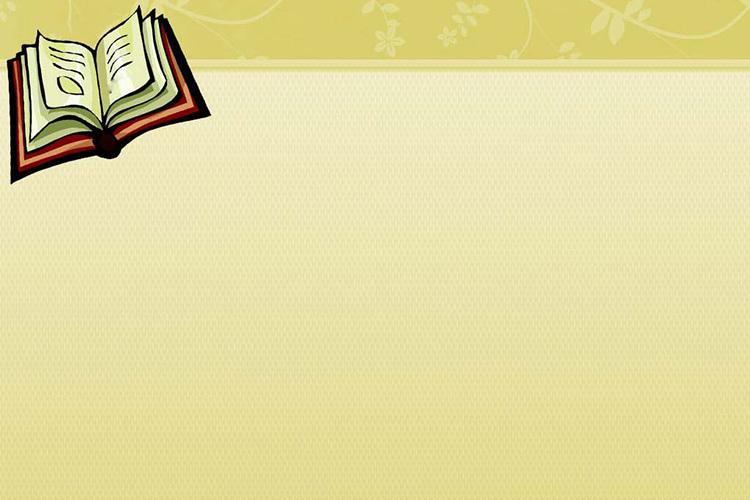 ỦY BAN NHÂN DÂN QUẬN BÌNH THẠNH
		TRƯỜNG TIỂU HỌC HỒNG HÀ
		

CHƯƠNG TRÌNH
 DẠY HỌC TRỰC TUYẾN 
MÔN TIẾNG VIỆT
LỚP MỘT
GV thực hiện:  TRƯƠNG PHƯƠNG VY
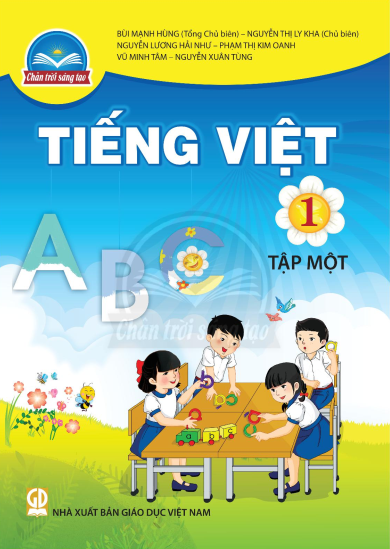 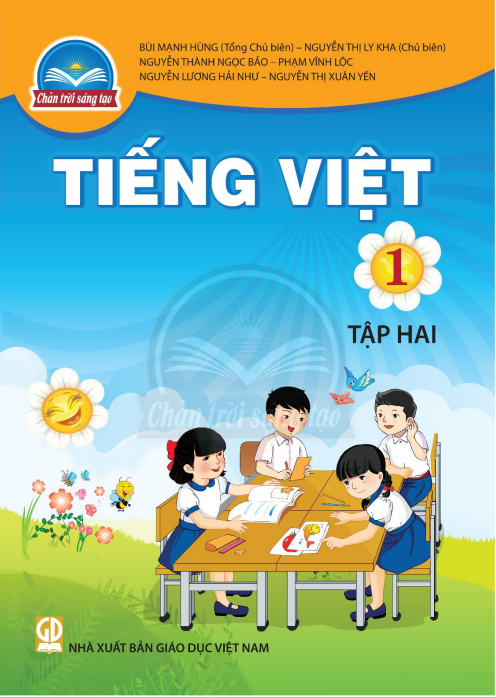 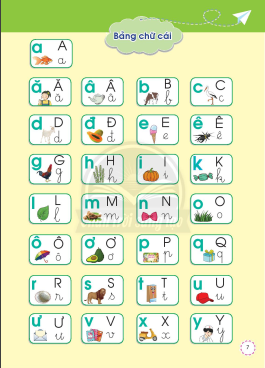 CHUÛ ÑEÀ 1
NHÖÕNG BAØI HOÏC ÑAÀU TIEÂN
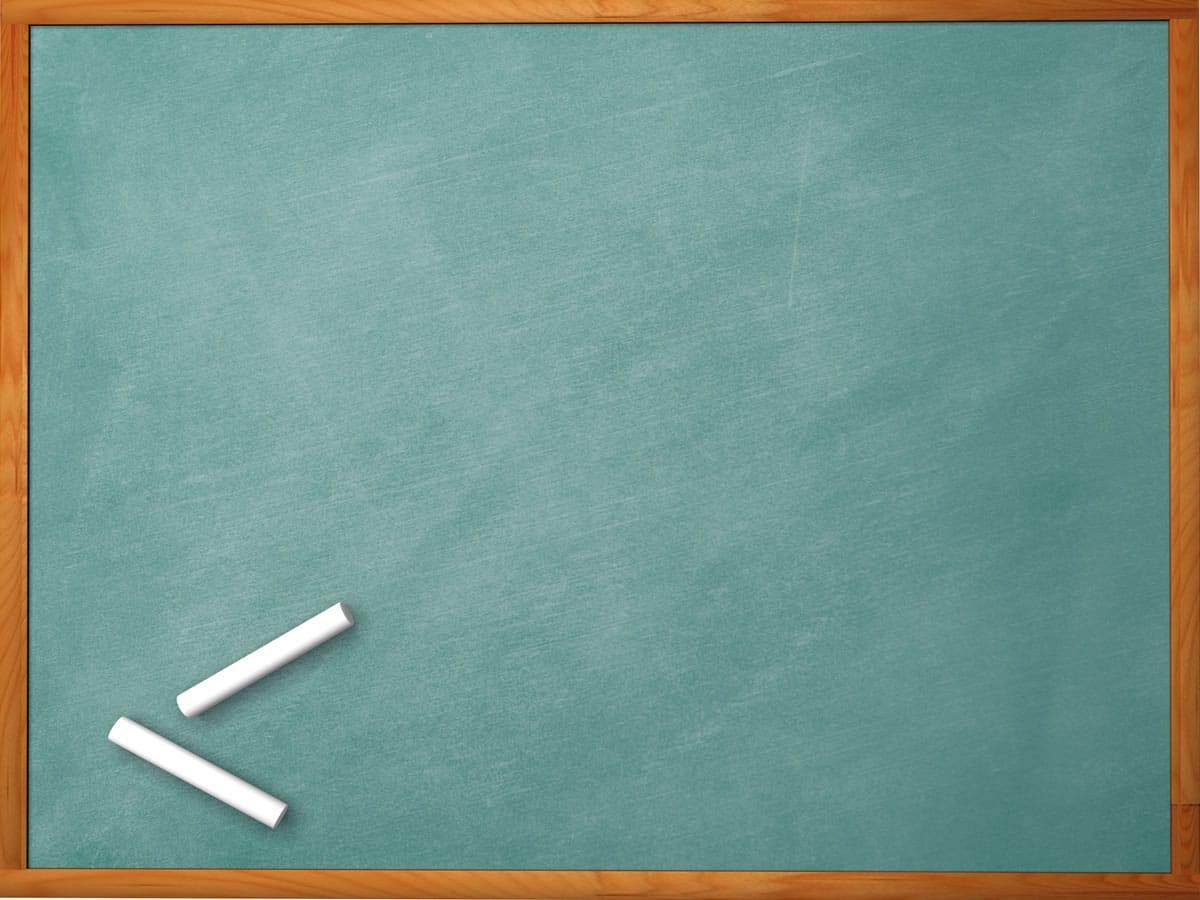 BÀI 1
A a
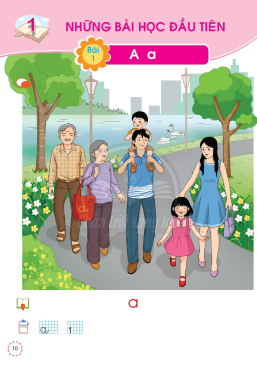 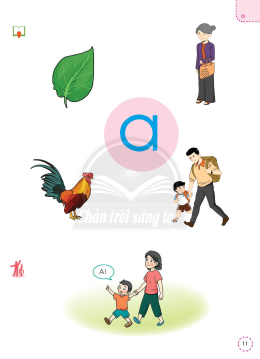 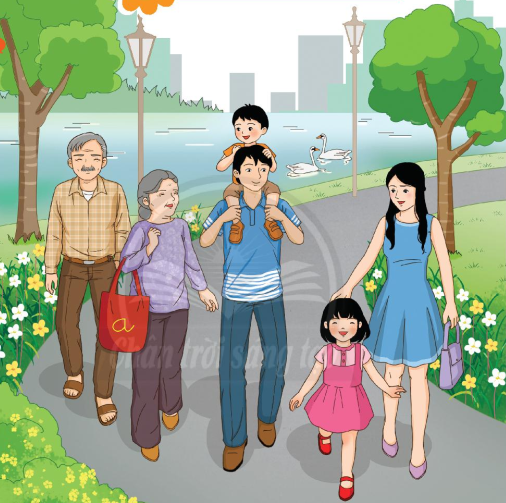 ba
ba
ma
nha
la
a
A
a
A
A
a
a
A
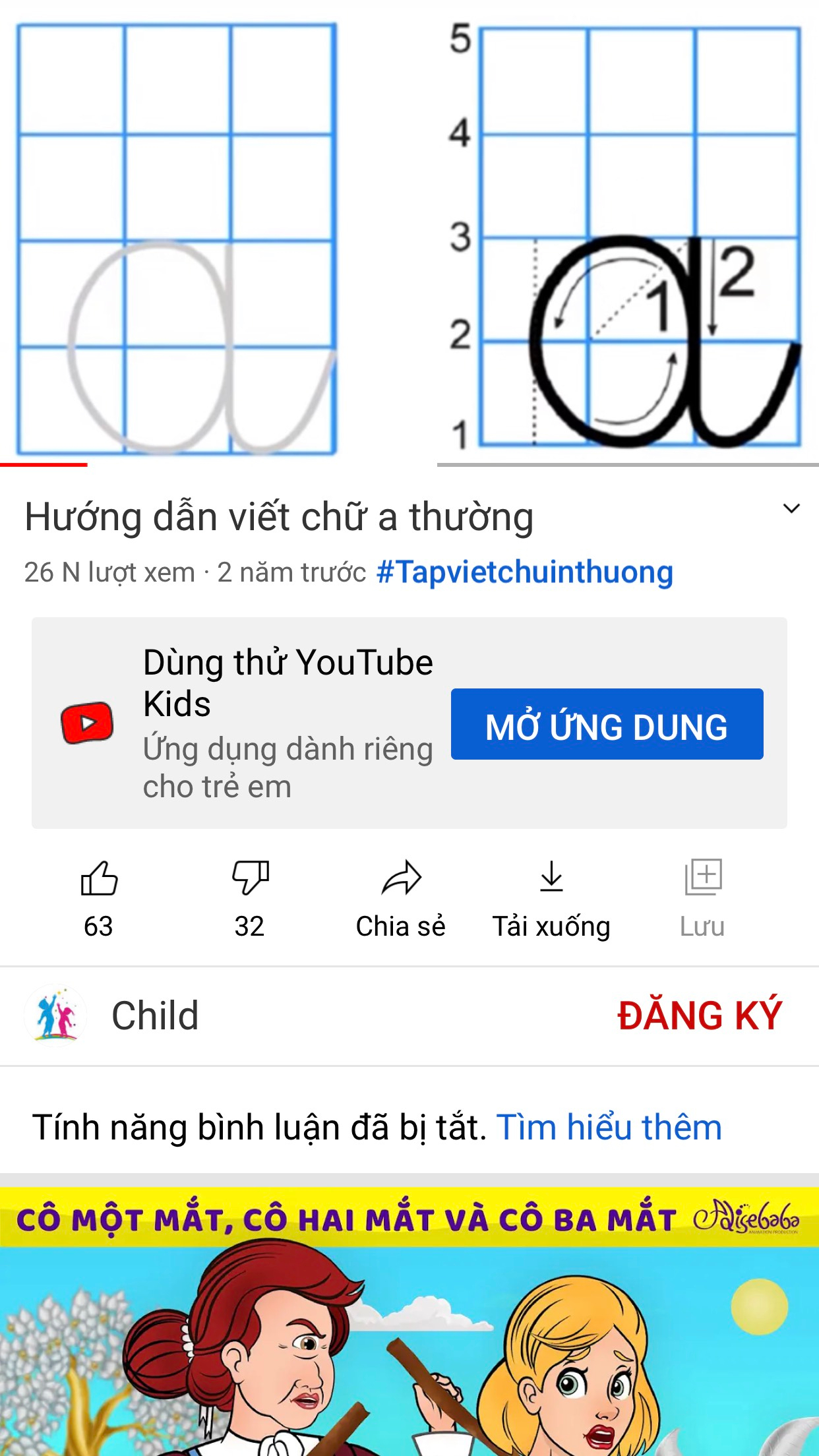 5
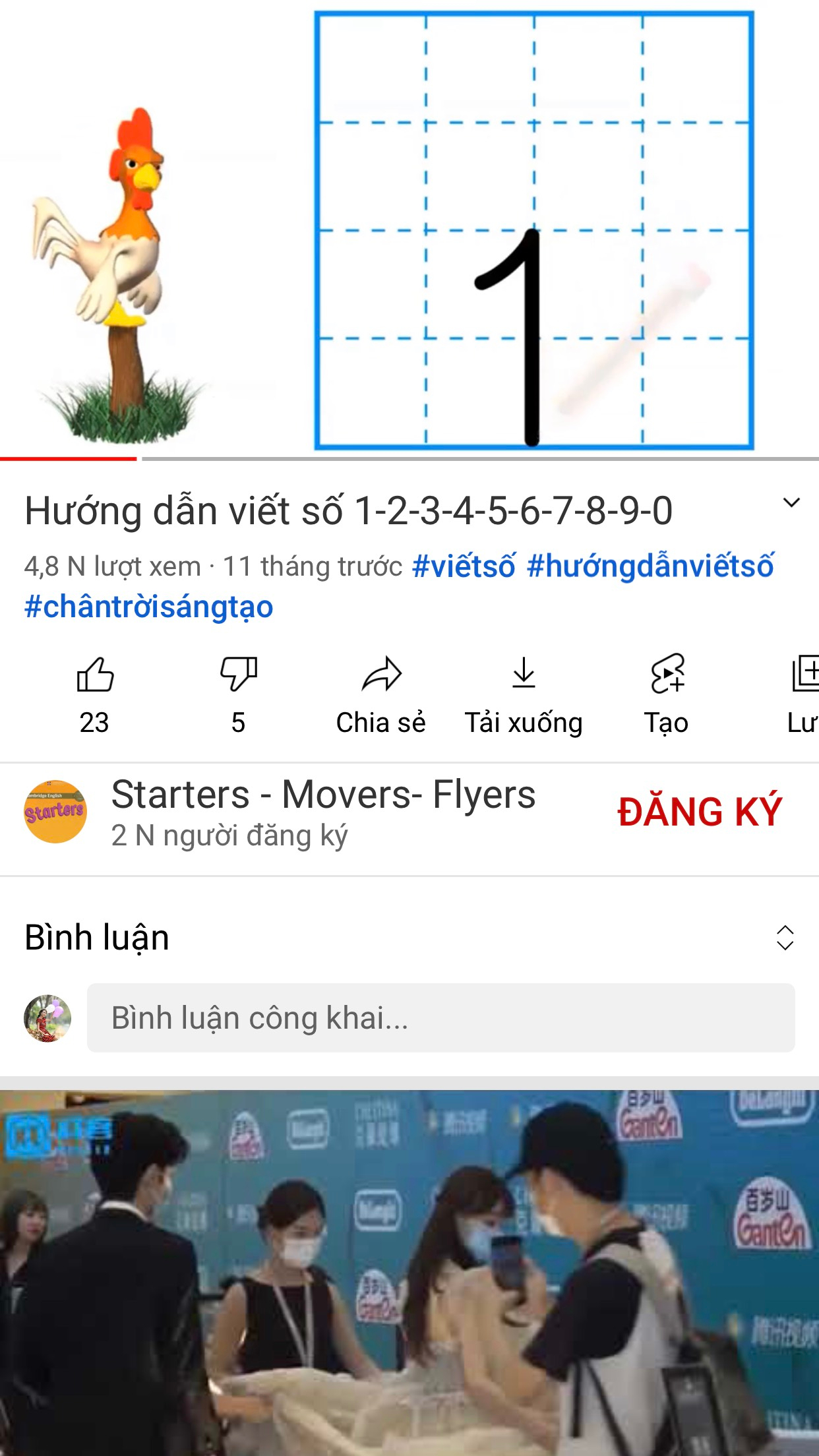 4
3
1
2
2
1
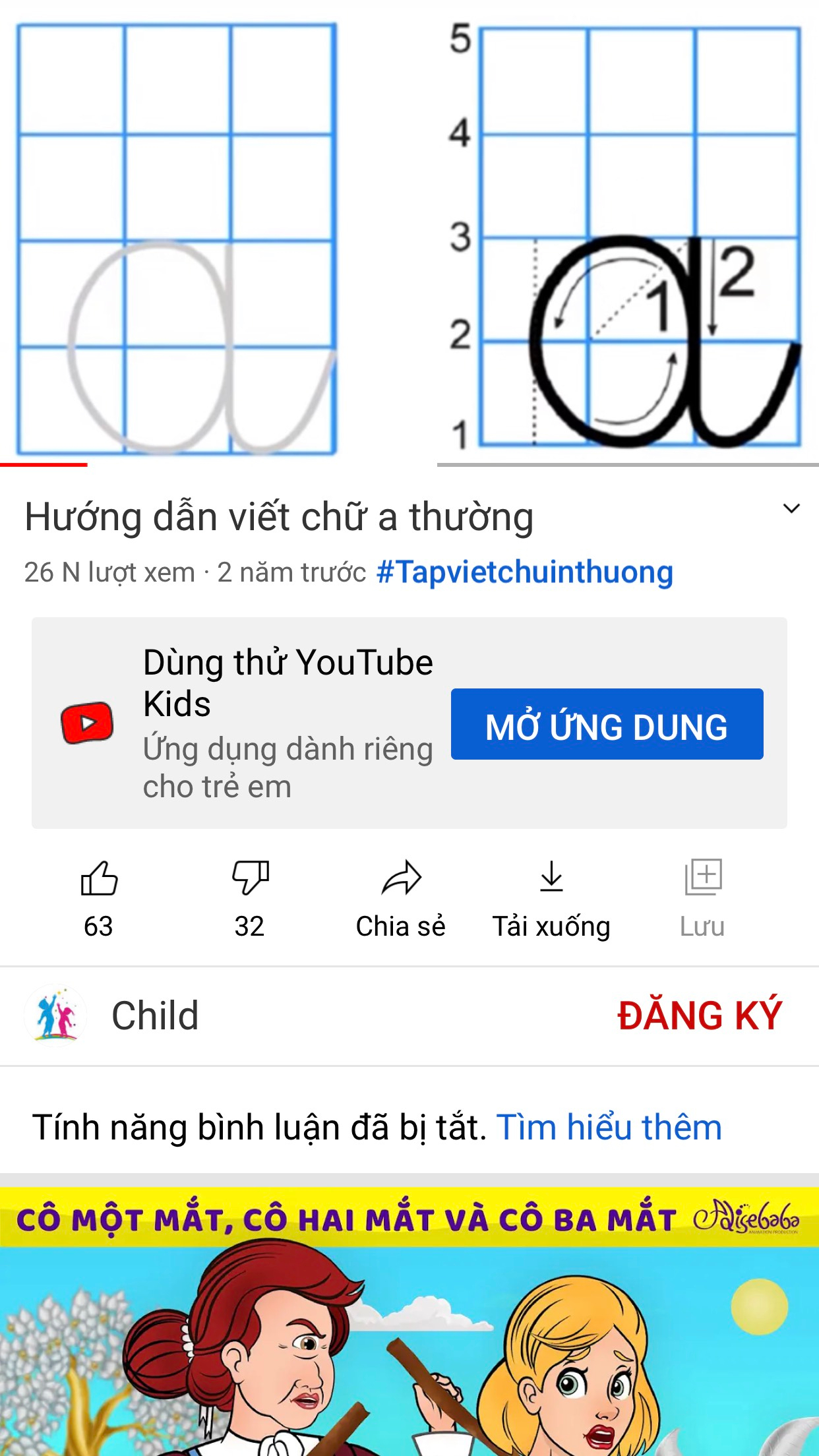 5
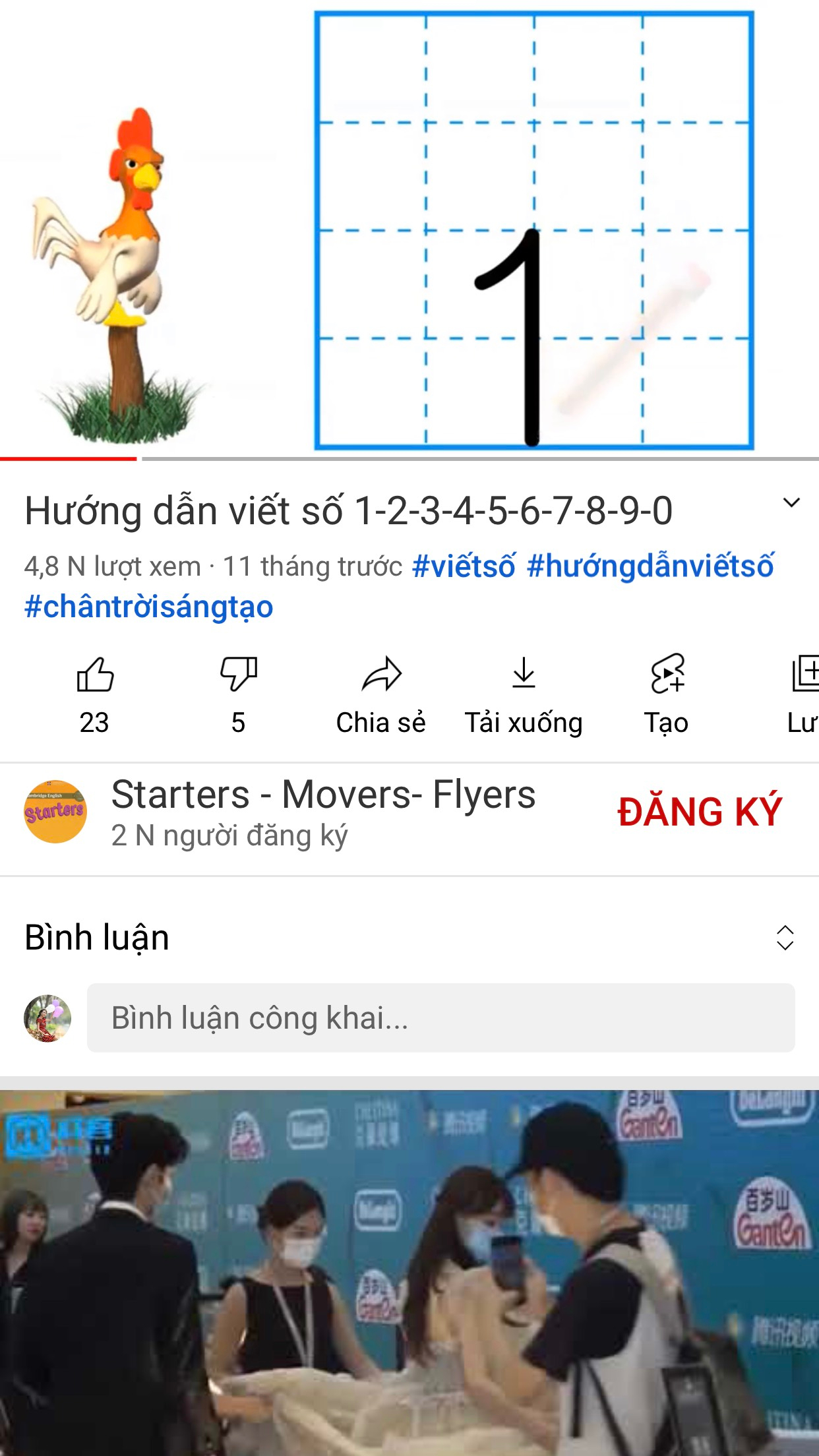 4
3
1
2
2
1
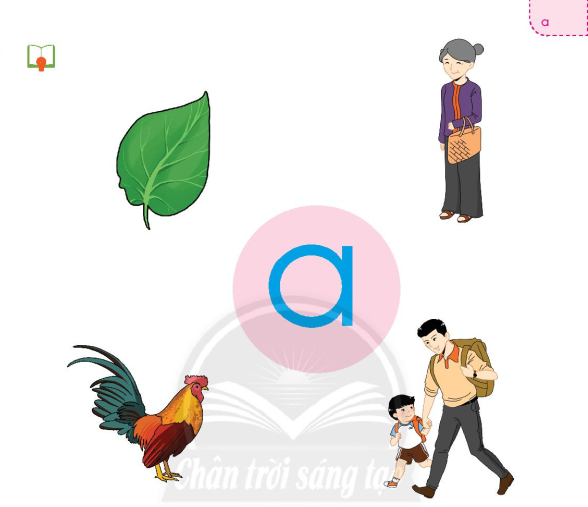 la
ba
ba
ga
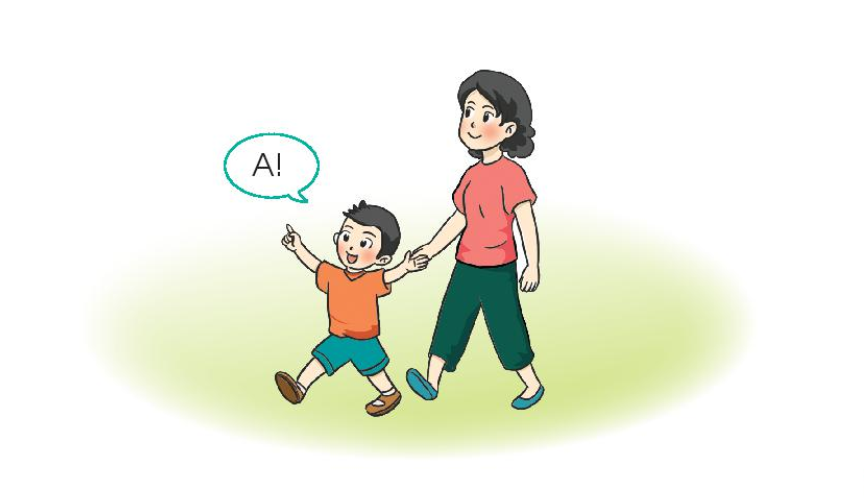 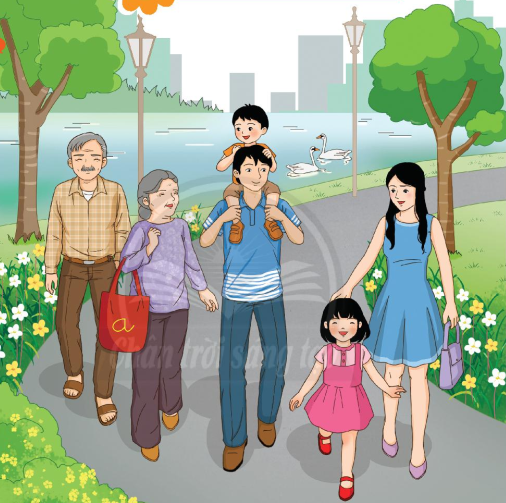 ba
ba
ma
nha
la
ga
A
a
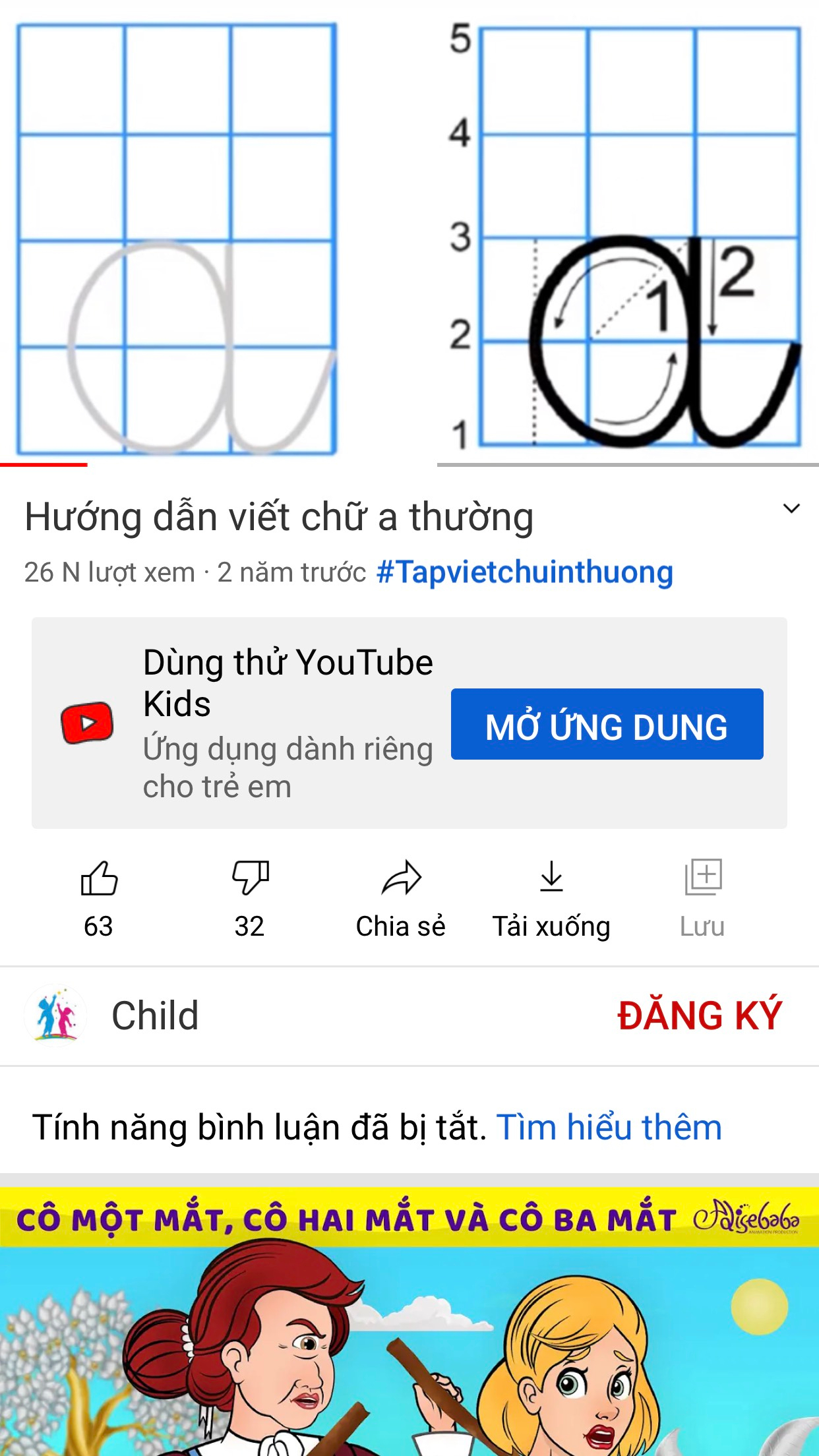 5
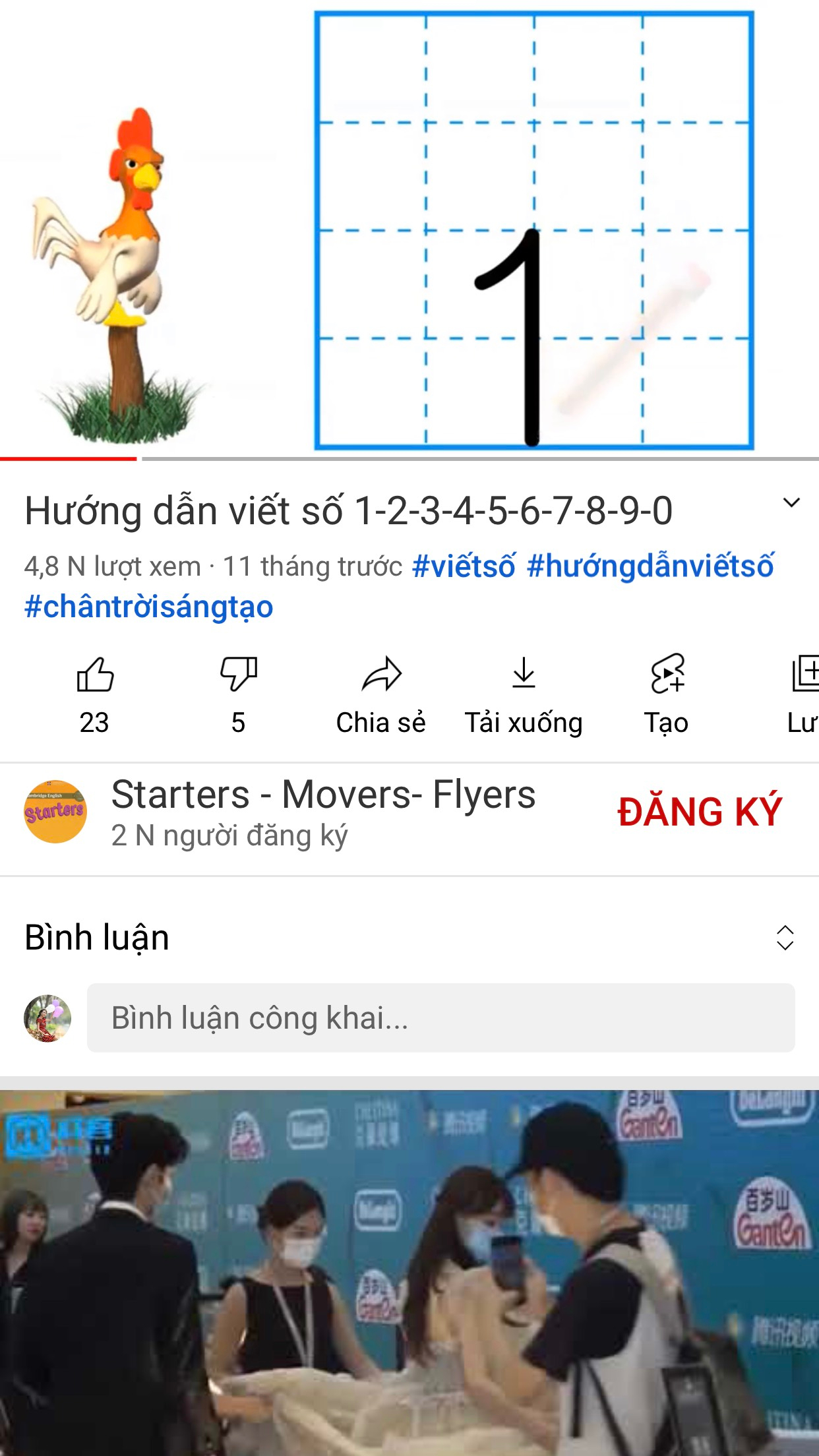 4
3
1
2
2
1
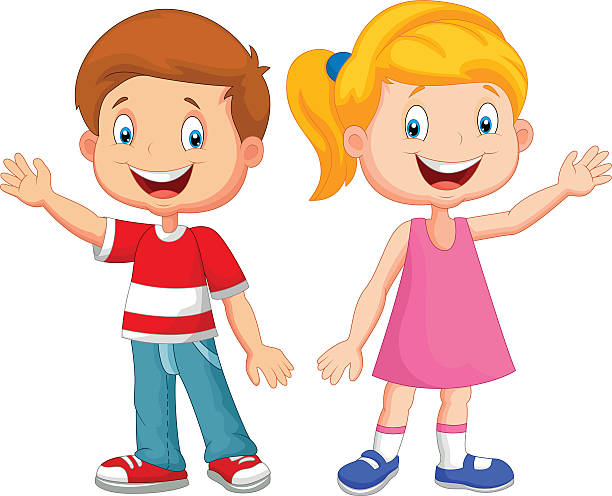